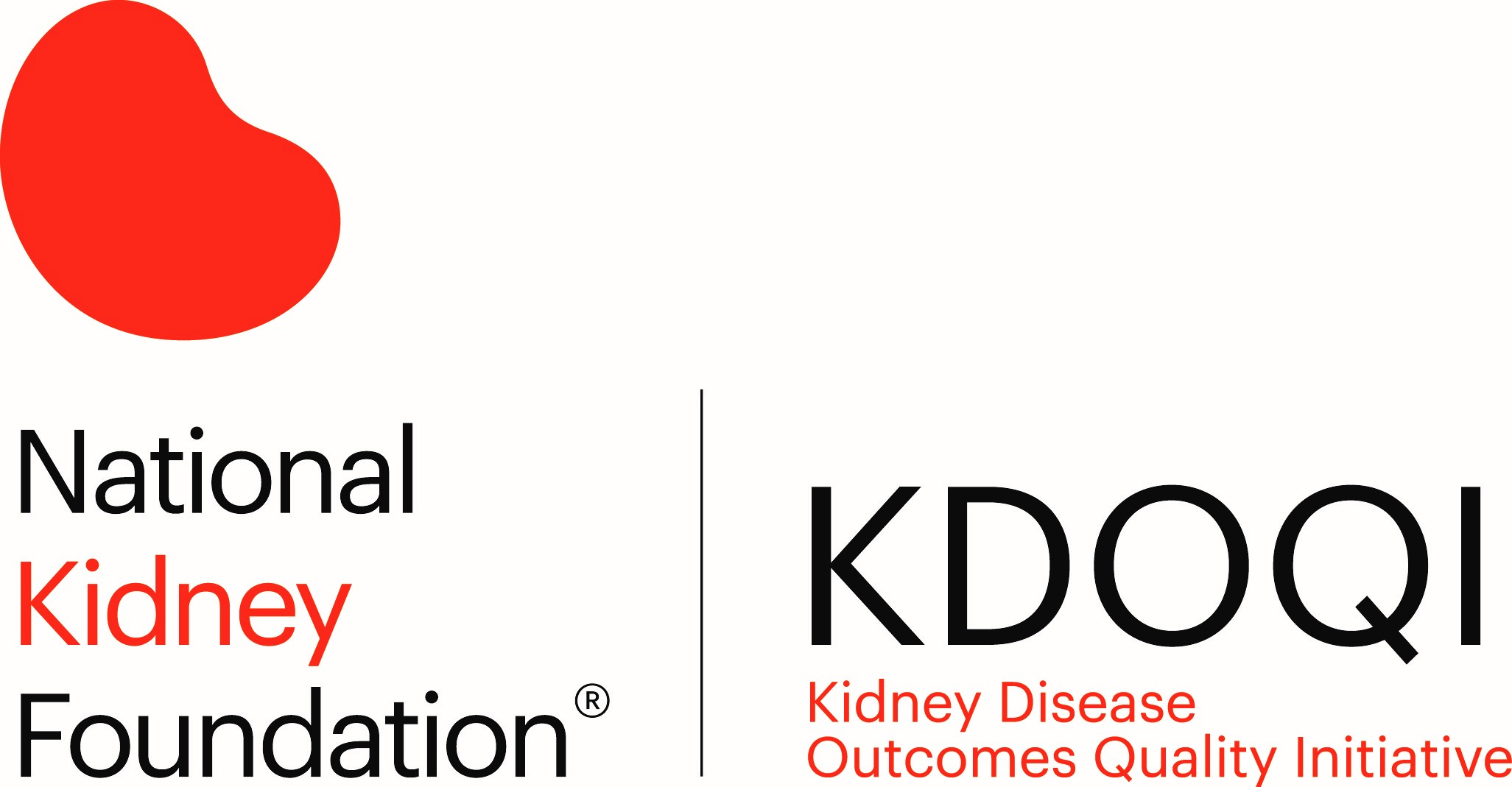 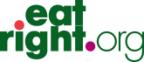 Evidence Analysis Library®
www.andeal.org
Chronic Kidney Disease
Evidence-Based Nutrition Practice GuidelinesExecutive Summary of Recommendations
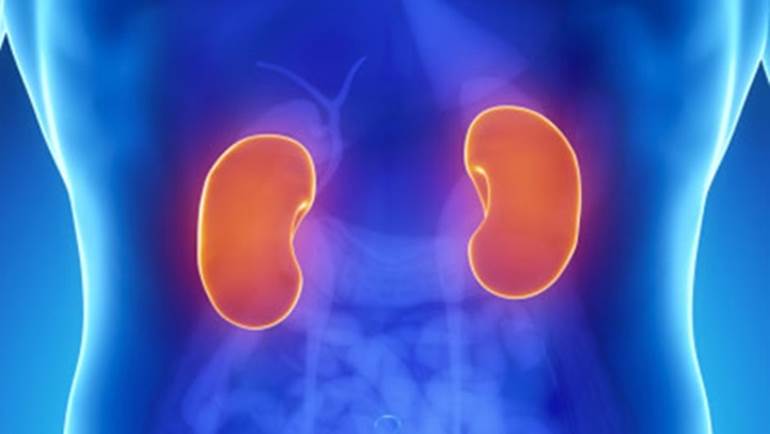 © 2020 Evidence Analysis Library®
Definition
What is Evidence-based Dietetics Practice?

“Evidence-Based Dietetics Practice is the use of systematically reviewed scientific evidence in making food and nutrition practice decisions by integrating best available evidence with professional expertise and client values to improve outcomes.”



ADA Scope of Dietetics Practice Framework: Approved by ADA House of Delegates
2
© 2020 Evidence Analysis Library®
Overall Guideline Objective
The overall objective of this initiative is to provide medical nutrition therapy (MNT) guidelines for patients with kidney disease: to assess, prevent and treat protein-energy wasting, mineral and electrolyte disorders, and other metabolic disorders that are associated with kidney disease. We further aim to provide guidelines to minimize the impact of other comorbidities on the development and progression of nutritional and metabolic disorders observed in patients with kidney disease, including but not limited to diabetes mellitus, obesity, hypertension and disorders of lipid metabolism.
3
© 2020 Evidence Analysis Library®
Specific Objectives
To define evidence-based CKD nutrition recommendations for physicians, registered dietitian nutritionist (RDNs) and other healthcare workers involved in the care of patients with kidney disease.
To guide practice decisions that integrate medical, nutritional and behavioral strategies.
To develop guidelines for interventions that have measurable clinical outcomes.
To define the highest quality of care within cost constraints of the current healthcare environment.
4
© 2020 Evidence Analysis Library®
Target Population
Adult (19 to 44 years)
Middle Age (45 to 64 years)
Aged (65 to 79 years)
Male and  Female
Target Population Description
Adults with chronic kidney disease, stages 1-5.
Adults with CKD on maintenance dialysis. 
Adults post-kidney transplant.
5
© 2020 Evidence Analysis Library®
Guideline Narrative Overview
The focus of this guideline is on treatment and management of adults with chronic kidney disease (CKD) Stages 1-5 (non-dialyzed), those on dialysis, and including post-kidney transplantation. The objective is to provide medical nutrition therapy (MNT) for patients with kidney disease to assess, prevent and treat protein-energy wasting, mineral and electrolyte disorders, and other metabolic disorders that are associated with kidney disease.
The goals of MNT are to prevent and treat protein-energy malnutrition, mineral and electrolyte disorders, and to minimize the impact of other comorbidities on the progression of kidney diseases.
6
© 2020 Evidence Analysis Library®
Statement of Intent
Evidence-based nutrition practice guidelines are developed to help dietetic practitioners, patients and consumers make shared decisions about health care choices in specific clinical circumstances. If properly developed, communicated and implemented, guidelines can improve care.
7
© 2020 Evidence Analysis Library®
Disclaimer
While Academy evidence-based nutrition practice guidelines represent a statement of best practice based on the latest available evidence at the time of publishing, they are not intended to overrule professional judgment. Rather, they may be viewed as a relative constraint on individual clinician discretion in a particular clinical circumstance. The independent skill and judgment of the health care provider must always dictate treatment decisions. These nutrition practice guidelines are provided with the express understanding that they do not establish or specify particular standards of care, whether legal, medical or other.
8
© 2020 Evidence Analysis Library®
Chronic Kidney Disease
Evidence Based
 Nutrition Practice Guideline
Executive Summary of Recommendations
9
© 2020 Evidence Analysis Library®
Guideline Rating
Each Recommendation is Rated:
Strong
Fair
Weak
Consensus or
Insufficient Evidence

Each Recommendation Statement is:
Conditional or
Imperative
10
© 2020 Evidence Analysis Library®
Recommendation Ratings (1 of 2)
Practitioners should follow a Strong recommendation unless a clear and compelling rationale for an alternative approach is present.
11
*https://www.andeal.org/grade-chart
Recommendation Ratings (2 of 2)
12
*https://www.andeal.org/grade-chart
Conditional/Imperative
Conditional statements clearly define a specific situation and contain conditional text that would limit their applicability to specified circumstances, or to a sub-population group. More specifically, a conditional recommendation can be stated in if/then terminology.
 e.g., If an individual does not eat food sources of omega-3 fatty acids, then 1g of EPA and DHA omega-3 fatty acid supplements may be recommended for secondary prevention.

Imperative recommendations are broadly applicable to the target population and are stated as  “require,” or “must,” or “should achieve certain goals.” 
 e.g., Portion control should be included as part of a comprehensive weight management program. Portion control at meals and snacks results in reduced energy intake and weight loss.
13
© 2020 Evidence Analysis Library®
GRADE Translation
The GRADE method is used to evaluate and present evidence and to provide a systematic approach for developing clinical practice recommendations.
© 2020 Evidence Analysis Library®
GRADE Implications of Strong and Weak
© 2020 Evidence Analysis Library®
Stages of CKD
Chronic Kidney Disease (CKD) often progresses slowly over a period of years. The National Kidney Foundation created a guideline to help physicians identify each level of kidney disease. Glomerular Filtration Rate (GFR) measures kidney function. CKD was divided into five stages to help guide treatment:
© 2020 Evidence Analysis Library®
CKD Population Abbreviations
The following stages are used throughout the Chronic Kidney Disease (CKD) guideline and systematic review.
© 2020 Evidence Analysis Library®
CKD: Assessment Guideline Topics
Routine Nutrition Screening
Nutrition Screening Tools
Routine Nutrition Assessment
Skinfold Thickness
Waist Circumference
Conicity Index
Creatinine Kinetics
BMI as a Predictor of Mortality, MHD
BMI as a Predictor of Mortality, PD
BMI as a Predictor of Mortality, Non-Dialyzed
BMI as a Predictor of Mortality, Post Transplant
Body Composition and Body Weight/Body Mass Index
Frequency of Body Weight/Body Mass Index and Body Composition Assessment
Assessment of Body Weight
BMI and PEW
Bioelectrical Impedance for Patients on MHD
Bioelectrical Impedance for Patients, Non-Dialyzed and on PD
DEXA for Body Composition Assessment
Single Biomarker Measurements
Serum Albumin Levels
Handgrip Strength
Assessment of Resting Energy Expenditure
Resting Energy Expenditure Equations
7-Point Subjective Assessment
Malnutrition Inflammation Score
Considerations when Assessing Dietary Intake
3-Day Food Records to Assess Dietary Intake
Alternative Methods of Assessing Dietary Intake in CKD 3-5
Alternative Methods of Assessing Dietary Intake in CKD 5D
18
© 2020 Evidence Analysis Library®
CKD: Macronutrients Guideline Topics
LC n-3 PUFA Nutritional Supplements for AV Graft and Fistula Patency for MHD
LC n-3 PUFA Nutritional Supplements for Kidney Allograft Survival
Oral Protein-Energy Supplementation for CKD 3-5D
Oral Protein-Energy Supplementation for Post-Transplant
Enteral Nutrition Supplementation
TPN and IDPN Protein-Energy Supplementation
Dialysate Protein-Energy Supplementation
Protein Restriction, Non-Dialysis with Diabetes
Dietary Protein Intake MHD, PD, Diabetic
Statement on Energy Intake in CKD 1-5D
Statement on Energy Intake in Post Transplant
Dietary Patterns: Mediterranean Diet
Dietary Patterns: Fruits and Vegetables
LC n-3 PUFA Nutritional Supplements for Lipid Profile, MHD
LC n-3 PUFA Nutritional Supplements for Lipid Profile, PD
LC n-3 PUFA Nutritional Supplements for Lipid Profile, Non-dialyzed
LC n-3 PUFA Nutritional Supplements for Mortality and CVD, MHD and Post-Transplant
LC n-3 PUFA Nutritional Supplements for Mortality and CVD, PD
Protein Restriction, Non-Diabetic
Dietary Protein Intake, MHD, Non-Diabetic
Dietary Protein Intake, PD, Non-Diabetic
Macronutrients: Protein Type
Macronutrients: Protein Type, Post-Transplant
© 2020 Evidence Analysis Library®
CKD: Micronutrient Guideline Topics
Dietary Micronutrient Intake
Micronutrient Assessment and Supplementation
Micronutrient Supplementation, Dialysis
Folic Acid Supplementation for Hyperhomocysteinemia
Folic Acid Supplementation for Folic Acid and Deficiency and Insufficiency, CKD 1-5 and Dialysis
Folic Acid Supplementation for Folic Acid Deficiency and Insufficiency, CKD and Post-Transplant
Vitamin C  Supplementation
Vitamin D Supplementation for Vitamin D Deficiency and Insufficiency, CKD 1-5D
Vitamin D with Proteinuria
Vitamin D Supplementation for Vitamin D Deficiency and Insufficiency, CKD Post-Transplant
Vitamins E and A Supplementation and Toxicity
Anticoagulant Medication and Vitamin K Supplementation
Selenium and Zinc Supplementation
© 2020 Evidence Analysis Library®
CKD: Electrolytes and Other Nutrients Guideline Topics
Dietary Phosphorus Amount
Dietary Phosphorus Source
Phosphorus Intake with Hypophosphatemia
Sodium Intake and Blood Pressure, CKD 3-5 Non-Dialyzed
Sodium Intake and Blood Pressure, CKD 5D and Post-Transplant
Sodium Intake and Proteinuria
Sodium Intake and Dry Body Weight
Dietary Potassium Amount
Dietary and Supplemental Potassium Intake for Hyperkalemia or Hypokalemia, CKD 3-5D
Dietary and Supplemental Potassium Intake for Hyperkalemia or Hypokalemia, CKD Post-Transplant
Dietary Management of Net Acid Production (NEAP)
Bicarbonate Supplementation
Bicarbonate Maintenance
Total Calcium Intake, CKD 3-4
Total Calcium Intake, CKD 5D
© 2020 Evidence Analysis Library®
CKD: Medical Nutrition Therapy Guideline Topics
MNT to Improve Outcomes
MNT Content
MNT Monitoring and Evaluation
© 2020 Evidence Analysis Library®
Chronic Kidney Disease
Executive Summary of Recommendations 2020
Assessment
NCP Category: Nutrition Assessment
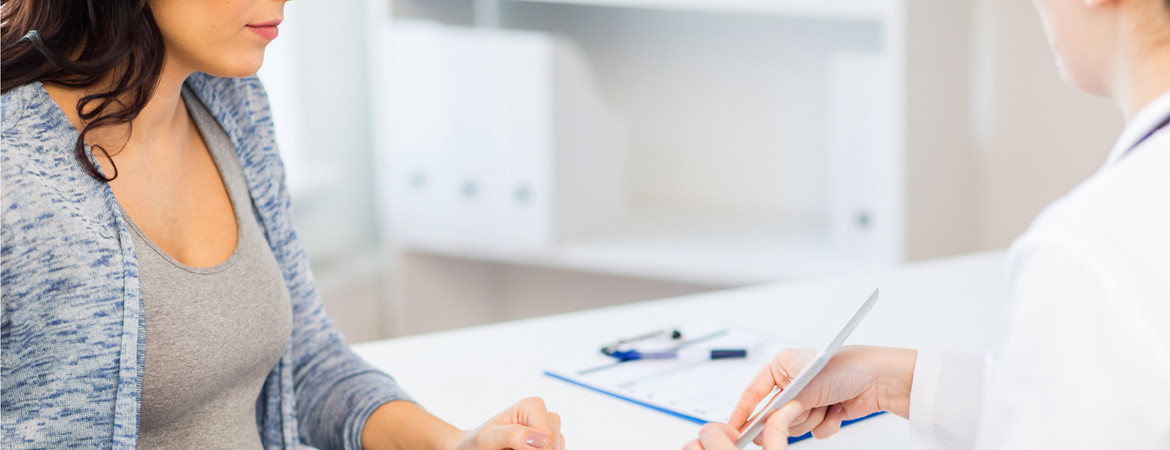 24
© 2020 Evidence Analysis Library®
CKD: Routine Nutrition Screening
In adults with CKD 3-5D or posttransplantation, it is reasonable to consider routine nutrition screening at least biannually with the intent of identifying those at risk of protein-energy wasting (OPINION).

Consensus
Conditional
© 2020 Evidence Analysis Library®
CKD: Nutrition Screening Tools
In adults with CKD 3-5D or posttransplantation, there is limited evidence to suggest the use of one tool over others for identifying those at risk of protein-energy wasting (2D).

Weak
Conditional
© 2020 Evidence Analysis Library®
CKD: Routine Nutrition Assessment
In adults with CKD 3-5D or posttransplantation, it is reasonable that a registered dietitian nutritionist (RDN) or an international equivalent conduct a comprehensive nutrition assessment (including but not limited to appetite, history of dietary intake, biochemical data,  anthropometric measurements, and nutrition-focused physical findings) at least within the first 90 days of starting dialysis, annually, or when indicated by nutrition screening or provider referral (OPINION).

Consensus
Conditional
© 2020 Evidence Analysis Library®
CKD: Skinfold Thickness
In adults with CKD 1-5D (1B) or posttransplantation, in the absence of edema, we suggest using skinfold thickness measurements to assess body fat. (OPNION)

Strong
Conditional
© 2020 Evidence Analysis Library®
CKD: Waist Circumference
In adults with CKD 5D, we suggest that waist circumference may be used to assess abdominal obesity, but its reliability in assessing changes over time is low (2C).

Weak
Conditional
29
© 2020 Evidence Analysis Library®
CKD: Conicity Index
In adults with CKD 5D on maintenance hemodialysis (MHD), we suggest that the conicity index may be used to assess nutritional status (OPINION) and as a predictor of mortality (2C).

Weak
Conditional
© 2020 Evidence Analysis Library®
CKD: Creatinine Kinetics
In adults with CKD 5D, we suggest that creatinine kinetics may be used to estimate muscle mass, though very high or very low dietary intake of meat and/or creatine supplements will influence accuracy of this measurement (2C).

Weak
Conditional
© 2020 Evidence Analysis Library®
CKD: BMI as a Predictor of Mortality, Maintenance Hemodialysis (MHD)
In adults with CKD 5D MHD, we suggest that overweight/obese status (based on BMI) can be used as a predictor of lower mortality, whereas, underweight status and morbid obesity (based on BMI) can be used as a predictor of higher mortality (2B).

Fair
Conditional
© 2020 Evidence Analysis Library®
CKD: BMI as a Predictor of Mortality, Peritoneal Dialysis (PD)
In adults with CKD 5D on PD, we suggest that underweight status (based on BMI) can be used as a predictor of higher mortality (2C).

Weak
Conditional
© 2020 Evidence Analysis Library®
CKD: BMI as a Predictor of Mortality, Non-Dialyzed
In adults with CKD 1-5, it is reasonable to consider using underweight status (based on BMI) as a predictor of higher mortality, though the mortality risk associated with overweight or obesity status (based on BMI) is not clear (OPINION).

Consensus
Conditional
© 2020 Evidence Analysis Library®
CKD: BMI as a Predictor of Mortality, Post-Transplant
In posttransplantation adults, it is reasonable to consider using underweight and overweight/obesity status (based on BMI) as a predictor of higher mortality (OPINION).

Consensus
Conditional
© 2020 Evidence Analysis Library®
CKD: Body Composition and Body Weight/Body Mass Index
In adults with CKD 1-5D or posttransplantation, it reasonable to consider assessing body composition in combination with body weight/BMI at the first visit and to monitor overall nutrition status periodically over time (OPINION).

Consensus
Conditional
© 2020 Evidence Analysis Library®
CKD: Frequency of Body Weight/Body Mass Index (BMI) and Body Composition Assessment
In adults with CKD 1-5D or posttransplantation who are clinically stable, it is reasonable to measure body weight and BMI and to monitor for changes in body weight/BMI and body composition as needed (OPINION):
At least monthly in MHD and PD patients
At least every 3 months in patients with stages 4-5 or posttransplantation
At least every 6 months in patients with CKD 1-3

Consensus
Conditional
© 2020 Evidence Analysis Library®
CKD: Assessment of Body Weight
In adults with CKD 1-5D or posttransplantation, it is reasonable for a registered dietitian nutritionist (RDN) or an international equivalent or physicians to use clinical judgement to determine the method for measuring body weight (e.g. actual measured weight, history of weight changes, serial weight measurements, adjustments for suspected impact of edema, ascites and polycystic organs) due to absence of standard reference norms (OPINION).

Consensus
Conditional
© 2020 Evidence Analysis Library®
CKD: BMI and Protein Energy Wasting (PEW)
In adults with CKD 1-5D or posttransplantation, BMI alone is not sufficient to establish a diagnosis of PEW unless the BMI is very low (<18 kg/m2) (OPINION).

Consensus
Conditional
© 2020 Evidence Analysis Library®
CKD: Bioelectrical Impedance for Patients on MHD
In adults with CKD 5D on MHD, we suggest using bioimpedance and preferably multi-frequency bioelectrical impedance (MF-BIA) to assess body composition when available. Bioimpedance assessments should ideally be performed a minimum of 30 minutes or more after the end of the hemodialysis session to allow for redistribution of body fluids (2C).

Weak
Conditional
© 2020 Evidence Analysis Library®
CKD: Bioelectrical Impedance for Patients, Non-Dialyzed and on Peritoneal Dialysis
In adults with CKD 1-5 or CKD 5D on PD, there is insufficient evidence to suggest using bioelectrical impedance to assess body composition (2D).

Weak
Conditional
© 2020 Evidence Analysis Library®
CKD: Dual-Energy X-Ray Absorptiometry (DXA) for Body Composition Assessment
In adults with CKD 1-5D or posttransplantation, it is reasonable to use DXA when feasible as it remains the gold standard for measuring body composition despite being influenced by volume status (OPINION).

Consensus
Conditional
© 2020 Evidence Analysis Library®
CKD: Single Biomarker Measurements
In adults with CKD stages 1-5D or posttransplantation, biomarkers such as normalized protein catabolic rate (nPCR),  serum albumin and/or serum prealbumin (if available) may be considered complementary tools to assess nutritional status. However, they should not be interpreted in isolation to assess nutritional status as they are influenced by non-nutritional factors. (OPINION).

Consensus
Conditional
© 2020 Evidence Analysis Library®
CKD: Serum Albumin Levels
In adults with CKD 5D on MHD, serum albumin may be used as a predictor of hospitalization and mortality, with lower levels associated with higher risk (1A).

Strong
Imperative
© 2020 Evidence Analysis Library®
CKD: Handgrip Strength
In adults with CKD 1-5D, we suggest that handgrip strength may be used as an indicator of protein-energy status and functional status when baseline data (prior measures) are available for comparison (2B).

Fair
Conditional
© 2020 Evidence Analysis Library®
CKD: Assessment of Resting Energy Expenditure
In adults with CKD 1-5D or posttransplantation, it is reasonable to use indirect calorimetry to measure resting energy expenditure when feasible and indicated, as it remains the gold standard for determining resting energy expenditure (OPINION).

Consensus
Conditional
© 2020 Evidence Analysis Library®
CKD: Resting Energy Expenditure Equations
In adults with CKD 5D who are metabolically stable, we suggest that in the absence of indirect calorimetry, disease-specific predictive energy equations may be used to estimate resting energy expenditure as they include factors that may influence the metabolic rate in this population (2C).

Weak
Conditional
© 2020 Evidence Analysis Library®
CKD: 7-Point Subjective Global Assessment
In adults with CKD 5D, we recommend the use of the 7-point Subjective Global Assessment (SGA) as a valid and reliable tool for assessing nutritional status (1B).

Strong
Imperative
© 2020 Evidence Analysis Library®
CKD: Malnutrition Inflammation Score
In adults with CKD 5D on MHD or posttransplantation, Malnutrition Inflammation Score (MIS) may be used to assess nutritional status (2C).

Weak
Conditional
© 2020 Evidence Analysis Library®
CKD: Considerations when Assessing Dietary Intake
In adults with CKD 3-5D or posttransplantation, it is reasonable to assess factors beyond dietary intake (e.g. medication use, knowledge, beliefs, attitudes, behavior and access to food, depression, cognitive function etc.) to effectively plan nutrition interventions. (OPINION).

Consensus
Conditional
© 2020 Evidence Analysis Library®
CKD: 3-Day Food Records to Assess Dietary Intake
In adults with CKD 3-5D, we suggest the use of a 3-day food record, conducted during both dialysis and non-dialysis treatment days (when applicable), as a preferred method to assess dietary intake (2C).

Weak
Conditional
© 2020 Evidence Analysis Library®
CKD: Alternative Methods of Assessing Dietary Intake
In adults with CKD 3-5 (OPINION) and CKD 5D (2D), 24-hour food recalls, food frequency questionnaires and normalized protein catabolic rate (nPCR) may be considered as alternative methods of assessing dietary energy and protein intake (2D).

Consensus
Conditional
© 2020 Evidence Analysis Library®
Macronutrients
NCP Category:  Nutrition Intervention
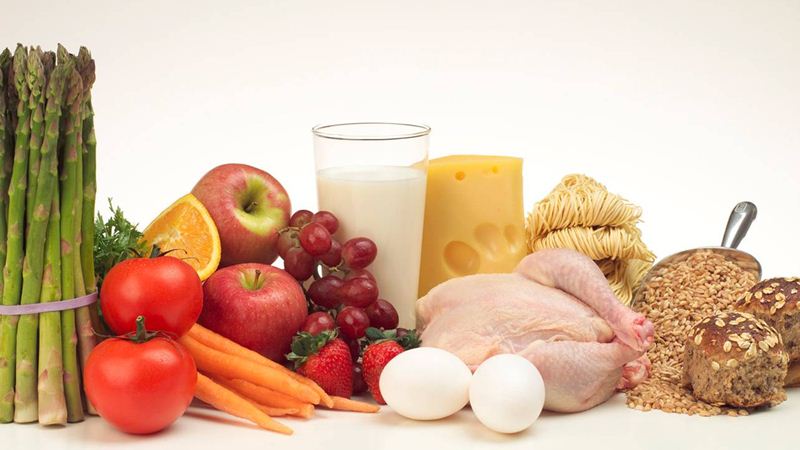 53
© 2020 Evidence Analysis Library®
CKD: Dietary Patterns: Mediterranean Diet
In adults with CKD 1-5 not on dialysis or posttransplantation, with or without dyslipidemia, we suggest that prescribing a Mediterranean Diet may improve lipid profiles (2C).

Weak
Conditional
© 2020 Evidence Analysis Library®
CKD: Dietary Patterns: Fruits and Vegetables
In adults with CKD 1-4, we suggest that prescribing increased fruit and vegetable intake may decrease body weight, blood pressure and net acid production (NEAP) (2C).

Weak
Conditional
© 2020 Evidence Analysis Library®
CKD: LC n-3 PUFA Nutritional Supplements for Lipid Profile, Maintenance Hemodialysis
In adults with CKD 5D on MHD, we suggest that 1.3-4 g/d LC n-3 PUFA may be prescribed to reduce triglycerides and LDL cholesterol (2C) and raise HDL levels (2D).

Weak
Conditional
© 2020 Evidence Analysis Library®
CKD: LC n-3 PUFA Nutritional Supplements for Lipid Profile, Peritoneal Dialysis
In adults with CKD 5D on PD, it is reasonable to consider prescribing 1.3-4 g/d LC n-3 PUFA to improve the lipid profile (OPINION).  

Consensus
Conditional
© 2020 Evidence Analysis Library®
CKD: LC n-3 PUFA Nutritional Supplements for Lipid Profile, Non-dialyzed
In adults with CKD 3-5, we suggest prescribing ~2 g/d LC n-3 PUFA to lower serum triglyceride levels (2C).

Weak
Conditional
© 2020 Evidence Analysis Library®
CKD:  LC n-3 PUFA Nutritional Supplementsfor Mortality and Cardiovascular Disease, Maintenance Hemodialysis and Post-Transplant
In adults with CKD 5D on MHD or posttransplantation, we suggest not routinely prescribing LC n-3 PUFA, including those derived from fish or flaxseed and other oils, to lower risk of mortality (2C) or cardiovascular events (2B).

Fair
Imperative
© 2020 Evidence Analysis Library®
CKD: LC n-3 PUFA Nutritional Supplements for Mortality and Cardiovascular Disease, Peritoneal Dialysis
In adults with CKD 5D on PD, it is reasonable to not routinely prescribe LC n-3 PUFA, including those derived from fish or flaxseed and other oils, to lower risk of mortality or cardiovascular events (OPINION).

Consensus
Conditional
© 2020 Evidence Analysis Library®
CKD: Protein Restriction, Non-Dialysis, Non-Diabetic
In adults with CKD 3-5 who are metabolically stable, we recommend, under close clinical supervision, protein restriction with or without keto acid analogs, to reduce risk for ESKD/death (1A) and improve quality of life (2C): 
a low protein diet providing 0.55 to 0.60 g dietary protein/kg  body weight/day , or
a very-low protein diet providing 0.28 to 0.43 g dietary protein/kg body weight/day with additional keto acid/amino acid analogs to meet protein requirements (0.55 to 0.60 g /kg body weight/day)

Strong
Conditional
© 2020 Evidence Analysis Library®
CKD: Dietary Protein Intake, Maintenance Hemodialysis, Non-Diabetic
In adults with CKD 5D on MHD who are metabolically stable, we recommend prescribing a dietary protein intake of 1.0 -1.2 g /kg body weight per day to maintain a stable nutritional status. (1C)

Fair
Conditional
© 2020 Evidence Analysis Library®
CKD: Dietary Protein Intake, Peritoneal Dialysis, Non-Diabetic
In adults with CKD 5D on PD who are metabolically stable, we recommend prescribing a dietary protein intake of 1.0 -1.2 g /kg ideal body weight per day to maintain a stable nutritional status. (OPINION)

Consensus
Conditional
© 2020 Evidence Analysis Library®
CKD: Macronutrients: Protein Type
In adults with CKD 1-5D, there is insufficient evidence to recommend a particular protein type (plant vs animal) in terms of the effects on nutritional status, calcium or phosphorus levels, or the blood lipid profile (1B).

Strong
Imperative
© 2020 Evidence Analysis Library®
CKD: Macronutrients: Protein Type, Post-Transplant
In adults with CKD posttransplantation, there is insufficient evidence to recommend a particular protein type (plant vs animal) in terms of the effects on nutritional status, calcium or phosphorus levels, or the blood lipid profile (OPINION).

Consensus
Conditional
© 2020 Evidence Analysis Library®
CKD: LC n-3 PUFA Nutritional Supplements for AV Graft and Fistula Patency for Maintenance Hemodialysis
In adults with CKD 5D on MHD, we suggest not routinely prescribing fish oil to improve primary patency rates in patients with AV grafts (2B) or fistulas (2A).

Fair
Imperative
© 2020 Evidence Analysis Library®
CKD: LC n-3 PUFA Nutritional Supplements for Kidney Allograft Survival
In posttransplantation adults, we suggest not routinely prescribing LC n-3 PUFA to reduce the number of rejection episodes or improve graft survival (2D).

Weak
Conditional
© 2020 Evidence Analysis Library®
CKD: Oral Protein-Energy Supplementation for CKD 3-5D
In adults with CKD 3-5D at risk of or with protein-energy wasting, we suggest a minimum of a 3-month trial of oral nutritional supplements to improve nutritional status if dietary counselling alone does not achieve sufficient energy and protein intake to meet nutritional requirements (2D).

Weak
Conditional
© 2020 Evidence Analysis Library®
CKD: Oral Protein-Energy Supplementation for Post-Transplant
In adults with CKD posttransplantation at risk of or with protein-energy wasting, it is reasonable to consider a minimum of a 3-month trial of oral nutritional supplements to improve nutritional status if dietary counselling alone does not achieve sufficient energy and protein intake to meet nutritional requirements (OPINION).

Consensus
Conditional
© 2020 Evidence Analysis Library®
CKD: Enteral Nutrition Supplementation
In adults with CKD 1-5D, with chronically inadequate intake and whose protein and energy requirements cannot be attained by dietary counselling and oral nutritional supplements, it is reasonable to consider a trial of enteral tube feeding (OPINION).

Consensus
Conditional
© 2020 Evidence Analysis Library®
CKD: Total Parenteral Nutrition (TPN) and Intradialytic Parenteral Nutrition (IDPN) Protein-Energy Supplementation
In adults with CKD with protein-energy wasting, we suggest a trial of TPN for CKD 1-5 patients and IDPN for CKD 5D on MHD patients, to improve and maintain nutritional status if nutritional requirements cannot be met with existing oral and enteral intake (2C).

Weak
Conditional
© 2020 Evidence Analysis Library®
CKD: Dialysate Protein-Energy Supplementation
In adults with CKD 5D on PD with protein-energy wasting, we suggest not substituting conventional dextrose dialysate with amino acid dialysate as a general strategy to improve nutritional status although it is reasonable to consider a trial of amino acid dialysate to improve and maintain nutritional status if nutritional requirements cannot be met with existing oral and enteral intake (OPINION).
Consensus
Conditional
© 2020 Evidence Analysis Library®
CKD: Protein Restriction, Non-Dialysis, with Diabetes
In the adults with CKD 3-5 and who have diabetes, it is reasonable to prescribe, under close clinical supervision, a dietary protein intake of 0.6-0.8 g/kg body weight per day to maintain a stable nutritional status and optimize glycemic control (OPINION).

Consensus
Conditional
© 2020 Evidence Analysis Library®
CKD: Dietary Protein Intake, MHD and PD, Diabetic
In adults with CKD 5D who have diabetes, it is reasonable to prescribe a dietary protein intake of 1.0 -1.2 g /kg body weight per day to maintain a stable nutritional status. For patients at risk of hyper and/or hypoglycemia, higher levels of dietary protein intake may need to be considered to maintain glycemic control (OPINION).

Consensus
Conditional
© 2020 Evidence Analysis Library®
CKD: Statement on Energy Intake in CKD 1-5D
In adults with CKD 1-5D and who are metabolically stable, we recommend prescribing an energy intake of 25-35 kcal/kg body weight per day based on age, gender, level of physical activity, body composition, weight status goals, CKD stage, and concurrent illness or presence of inflammation to maintain normal nutritional status. (1C)

Fair
Imperative
© 2020 Evidence Analysis Library®
CKD: Statement on Energy Intake in Post-Transplant
In adults with CKD posttransplantation who are metabolically stable, we recommend prescribing an energy intake of 25-35 kcal/kg body weight per day based on age, gender, level of physical activity, body composition, weight status goals, CKD stage, and concurrent illness or presence of inflammation to maintain normal nutritional status. (OPINION)

Consensus
Conditional
© 2020 Evidence Analysis Library®
Micronutrients
NCP Category:  Nutrition Intervention
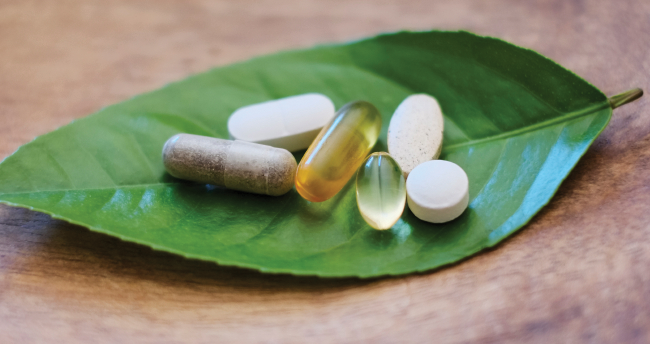 77
© 2020 Evidence Analysis Library®
CKD: Dietary Micronutrient Intake
In adults with CKD 3-5D or posttransplantation, it is reasonable for the registered dietitian nutritionist (RDN) or international equivalent to encourage eating a diet that meets the recommended dietary allowance (RDA) for adequate intake for all vitamins and minerals (OPINION)

Consensus
Conditional
© 2020 Evidence Analysis Library®
CKD: Micronutrient Assessment and Supplementation
In adults with CKD 3-5D or posttransplantation, it is reasonable for the registered dietitian nutritionist (RDN) or international equivalent, in close collaboration with a physician or physician assistant, to assess dietary vitamin intake periodically and to consider multivitamin supplementation for individuals with inadequate vitamin intake (OPINION).

Consensus
Conditional
© 2020 Evidence Analysis Library®
CKD: Micronutrient Supplementation: Dialysis
In adults with CKD 5D who exhibit inadequate dietary intake for sustained periods of time, it is reasonable to consider supplementation with multivitamins, including all the water-soluble vitamins and essential trace elements to prevent or treat micronutrient deficiencies (OPINION).

Consensus
Conditional
80
© 2020 Evidence Analysis Library®
CKD: Folic Acid Supplementation for Hyperhomocysteinemia
In adults with CKD 3-5D or posttransplantation who have hyperhomocysteinemia associated with kidney disease, we recommend not routinely supplementing folate with or without B-complex since there is no evidence demonstrating reduction in adverse cardiovascular outcomes (1A).

Strong
Conditional
© 2020 Evidence Analysis Library®
CKD: Folic Acid Supplementation for Folic Acid Deficiency and Insufficiency, CKD 1-5 and Dialysis
In adults with CKD 1-5D, we suggest prescribing folate, Vitamin B12 and/or B-complex supplement to correct for folate or Vitamin B12 deficiency/insufficiency, based on clinical signs and symptoms (2B).

Fair
Conditional
© 2020 Evidence Analysis Library®
CKD: Folic Acid Supplementation for Folic Acid Deficiency and Insufficiency, CKD Post-Transplant
In adults with CKD posttransplantation , we suggest prescribing folate, Vitamin B12 and/or B-complex supplement to correct for folate or Vitamin B12 deficiency/insufficiency based on clinical signs and symptoms. (OPINION). 

Consensus
Conditional
© 2020 Evidence Analysis Library®
CKD: Vitamin C Supplementation
In adults with CKD 1-5D or posttransplantation who are at risk of Vitamin C deficiency it is reasonable to consider supplementation to meet the recommended intake of at least 90 mg/d for men and 75 mg/d for women (OPINION).

Consensus
Conditional
© 2020 Evidence Analysis Library®
CKD: Vitamins E and A Supplementation and Toxicity
In adults with CKD 5D on MHD or 5D on PD, it is reasonable to not routinely supplement Vitamin A or E because of the potential for vitamin toxicity. However, if supplementation is warranted, care should be taken to avoid excessive doses and patients should be monitored for toxicity. (OPINION).

Consensus
Imperative
© 2020 Evidence Analysis Library®
CKD: Anticoagulant Medication and Vitamin K Supplementation
In adults with CKD 1-5D or posttransplantation, it is reasonable that patients receiving anticoagulant medicines known to inhibit Vitamin K activity (e.g., warfarin compounds) do not receive Vitamin K supplements (OPINION).

Consensus
Conditional
© 2020 Evidence Analysis Library®
CKD: Selenium and Zinc Supplementation
In adults with CKD 1-5D, we suggest to not routinely supplement selenium or zinc since there is little evidence that it improves nutritional, inflammatory or micronutrient status (2C).

Weak
Imperative
© 2020 Evidence Analysis Library®
CKD:  Vitamin D Supplementation for Vitamin D Deficiency and Insufficiency, CKD 1-5 and Dialysis
In adults with CKD 1-5D, we suggest prescribing Vitamin D supplementation in the form of cholecalciferol or ergocalciferol to correct 25(OH)D deficiency/insufficiency. (2C)

Weak
Conditional
© 2020 Evidence Analysis Library®
CKD: Vitamin D Supplementation for Vitamin D Deficiency and Insufficiency, CKD Post-Transplant
In adults with CKD posttransplantation, we suggest prescribing Vitamin D supplementation in the form of cholecalciferol or ergocalciferol to correct 25(OH)D deficiency/insufficiency (OPINION).

Consensus
Conditional
© 2020 Evidence Analysis Library®
CKD: Vitamin D Supplementation with Proteinuria
In adults with CKD 1-5 with nephrotic-range proteinuria, it is reasonable to consider supplementation of cholecalciferol, ergocalciferol or other safe and effective 25(OH)D precursors (OPINION).

Consensus
Conditional
© 2020 Evidence Analysis Library®
Electrolytes and Other Nutrients
NCP Category:  Nutrition Intervention
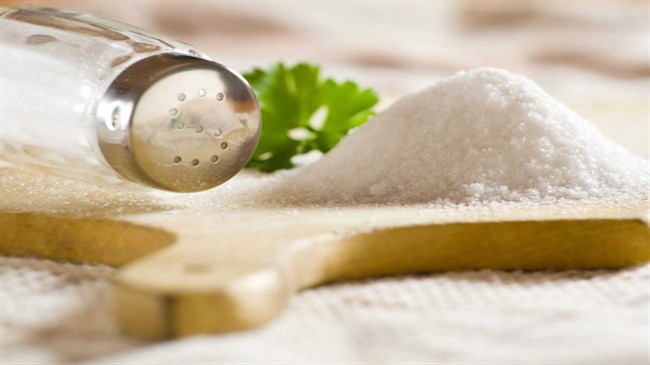 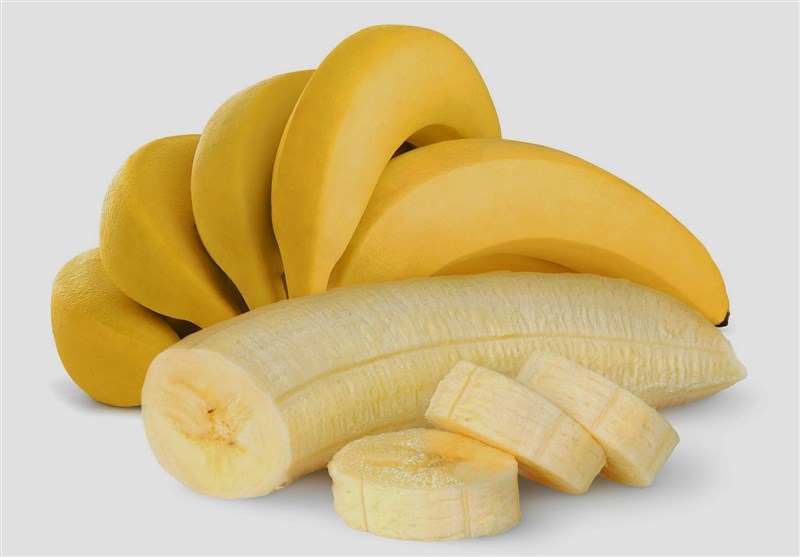 91
© 2020 Evidence Analysis Library®
CKD: Dietary Phosphorus Amount
In adults with CKD 3-5D, we recommend adjusting dietary phosphorus intake to maintain serum phosphate levels in the normal range (1B).

Strong
Imperative
© 2020 Evidence Analysis Library®
CKD: Dietary Phosphorus Source
In adults with CKD 1-5D or posttransplantation, it is reasonable when making decisions about phosphorus restriction treatment to consider the bioavailability of phosphorus sources (e.g. animal, vegetable, additives) (OPINION).

Consensus
Conditional
© 2020 Evidence Analysis Library®
CKD: Phosphorus Intake with Hypophosphatemia
For posttransplantation adults with hypophosphatemia, it is reasonable to consider prescribing high-phosphorus intake (diet or supplements) in order to replete serum phosphate (OPINION).

Consensus
Conditional
© 2020 Evidence Analysis Library®
CKD: Sodium Intake and Blood Pressure, CKD 3-5, Non-Dialyzed
In adults with CKD 3-5 not on dialysis, we recommend limiting sodium intake to less than 100 mmol/day (or <2.3 g/day) to reduce blood pressure and improve volume control (1B).

Strong
Imperative
© 2020 Evidence Analysis Library®
CKD: Sodium Intake and Blood Pressure, CKD 5D and Post-Transplant
In adults with CKD 5D or posttransplantation, we recommend limiting sodium intake to less than 100 mmol/day (or <2.3 g/day) to reduce blood pressure and improve volume control (1C).

Fair
Imperative
© 2020 Evidence Analysis Library®
CKD: Sodium Intake and Proteinuria
In adults with CKD 3-5, we suggest limiting sodium intake to less than 100 mmol/day (or <2.3 g/day) to reduce proteinuria synergistically with available pharmacologic intervention. (2A).

Fair
Conditional
© 2020 Evidence Analysis Library®
CKD: Sodium Intake and Dry Body Weight
In adults with CKD 3-5D, we suggest reduced dietary sodium intake as an adjunctive lifestyle modification strategy to achieve better volume control and a more desirable body weight (2B).

Fair
Conditional
© 2020 Evidence Analysis Library®
CKD: Dietary Potassium Amount
In adults with CKD 3-5D or posttransplantation, it is reasonable to adjust dietary potassium intake to maintain serum potassium within the normal range (OPINION).

Consensus
Conditional
© 2020 Evidence Analysis Library®
CKD: Dietary and Supplemental Potassium Intake for Hyperkalemia or Hypokalemia, CKD 3-5D
In adults with CKD 3-5D with either hyperkalemia or hypokalemia, we suggest that dietary or supplemental potassium intake be based on a patient’s individual needs and clinician judgment (2D).

Weak
Imperative
© 2020 Evidence Analysis Library®
CKD: Dietary and Supplemental Potassium Intake for Hyperkalemia or Hypokalemia, CKD Post-Transplant
In adults with CKD posttransplantation with either hyperkalemia or hypokalemia, we suggest that dietary or supplemental potassium intake be based on a patient’s individual needs and clinician judgment (OPINION).

Consensus
Imperative
© 2020 Evidence Analysis Library®
CKD: Dietary Management of Net Acid Production (NEAP)
In adults with CKD 1-4, we suggest reducing net acid production (NEAP) through increased dietary intake of fruits and vegetables (2C) in order to reduce the rate of decline of residual kidney function.

Weak
Conditional
© 2020 Evidence Analysis Library®
CKD: Bicarbonate Supplementation
In adults with CKD 3-5D, we recommend reducing net acid production (NEAP) through increased bicarbonate or a critic acid/sodium supplementation in order to reduce the rate of decline of residual kidney function. (1C)

Fair
Conditional
© 2020 Evidence Analysis Library®
CKD: Bicarbonate Maintenance
In adults with CKD 3-5D, it is reasonable to maintain serum bicarbonate levels at 24-26 mmol/L (OPINION).

Consensus
Conditional
© 2020 Evidence Analysis Library®
CKD: Total Calcium Intake, CKD 3-4
In adults with CKD 3-4 not taking active Vitamin D analogs, we suggest that a total elemental calcium intake of 800-1,000 mg/d (including dietary calcium, calcium supplementation and calcium-based phosphate binders) be prescribed to maintain a neutral calcium balance (2B).

Fair
Conditional
© 2020 Evidence Analysis Library®
CKD: Total Calcium Intake, CKD 5D
In adults with CKD 5D,  it is reasonable to adjust calcium intake (dietary calcium, calcium supplements or calcium-based binders) with consideration of concurrent use of vitamin D analogs and calcimimetics in order to avoid hypercalcemia or calcium overload (OPINION).

Consensus
Conditional
© 2020 Evidence Analysis Library®
Medical Nutrition Therapy
NCP Category:  Nutrition Intervention
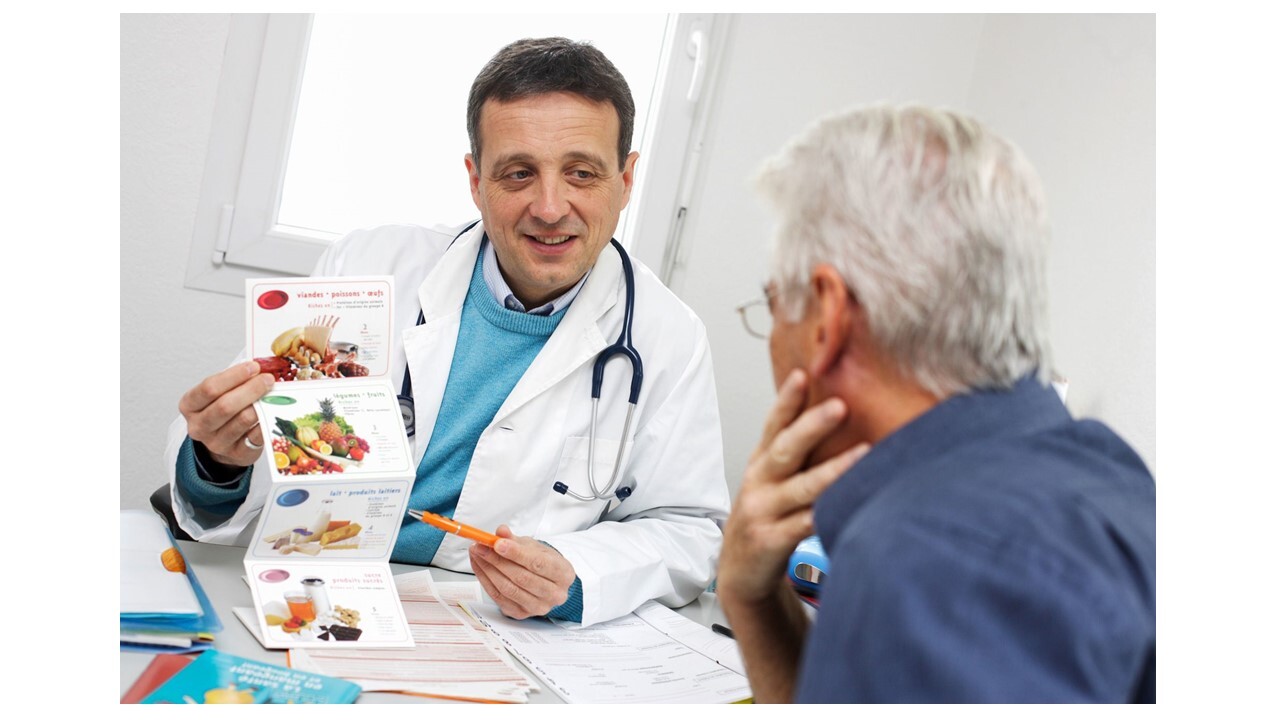 107
© 2020 Evidence Analysis Library®
CKD: MNT TO Improve Outcomes
In adults with CKD 1-5D, we recommend that a registered dietitian nutritionist (RDN) or international equivalent, in close collaboration with a physician or other provider (nurse practitioner or physician assistant), provide medical nutrition therapy (MNT). Goals are to optimize nutritional status, and to minimize risks imposed by co-morbidities and alterations in metabolism on the progression of kidney disease (1C) and on adverse clinical outcomes (OPINION).

Fair
Imperative
© 2020 Evidence Analysis Library®
CKD: MNT Content
In adults with CKD 1-5D or posttransplantation, it is reasonable to prescribe MNT that is tailored to the individuals’ needs, nutritional status and co-morbid conditions (OPINION).

Consensus
Imperative
© 2020 Evidence Analysis Library®
CKD: MNT Monitoring and Evaluation
In adults with CKD 3-5D or posttransplantation, it is reasonable for the registered dietitian nutritionist (RDN) or an international equivalent to monitor and evaluate appetite, dietary intake, body weight changes, biochemical data, anthropometric measurements, and nutrition-focused physical findings to  assess the effectiveness of medical nutrition therapy (OPINION).

Consensus
Imperative
© 2020 Evidence Analysis Library®
No Implied Endorsement
No endorsement by the Academy of Nutrition and Dietetics of any brand-name product or service is intended or should be inferred from a Guideline or from any of its components (including Question, Evidence Summary, Conclusion Statement, Conclusion Statement Grade, Recommendation or Recommendation Rating).

Evidence-based Nutrition Practice Guidelines are intended to serve as a synthesis of the best evidence available to inform registered dietitians as they individualize nutrition care for their clients. Guidelines are provided with the express understanding that they do not establish or specify particular standards of care, whether legal, medical or other.

Evidence-based Nutrition Practice Guidelines are intended to summarize best available research as a decision tool for Academy members.
111
© 2020 Evidence Analysis Library®
Citation
Evidence-based Nutrition Practice Guideline on Chronic Kidney Disease published at www.andeal.org and copyrighted by the Academy of Nutrition and Dietetics and the National Kidney Foundation; accessed on August 21, 2020.
112
© 2020 Evidence Analysis Library®
Visit the Evidence Analysis Library (EAL) to view  the complete guideline including scope, methods, risks/harms of implementation, narrative, references and supporting systematic review, and expert workgroup information.

www.andeal.org/ckd
113
© 2020 Evidence Analysis Library®
For additional information:
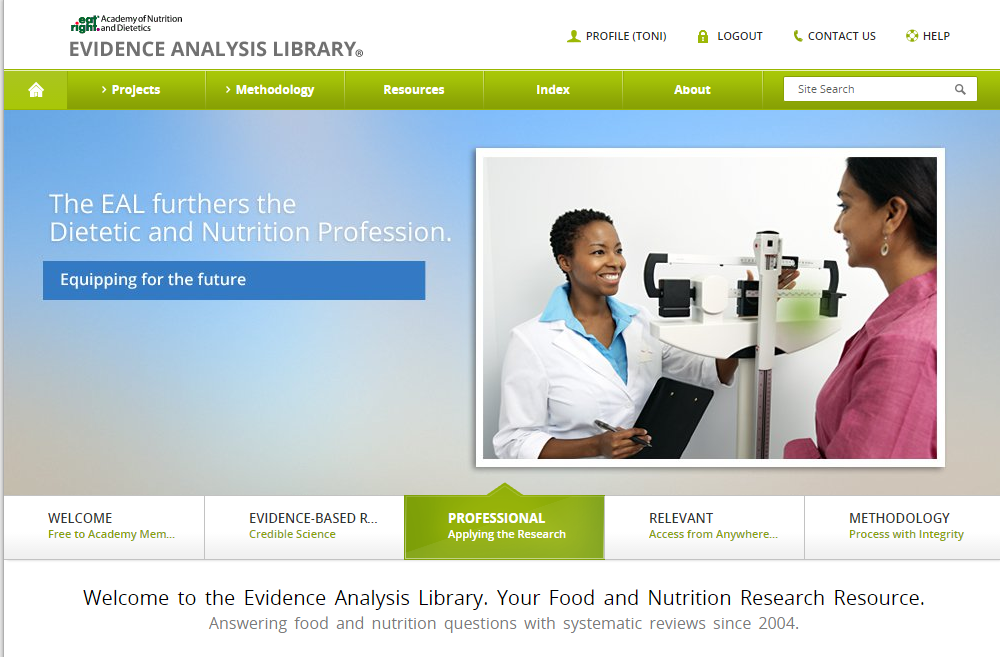 www.andeal.org
The EAL is free for members of the Academy of Nutrition and Dietetics.  Individual and group subscriptions are available from the EAL. Email us at:
eal@eatright.org
114
© 2020 Evidence Analysis Library®